DESIGUALDADES E INECUACIONES
Febrero de 2015
DEFINICIONES
1. INTERVALO:  es el conjunto de números reales comprendidos entre otros dos dados: En donde   a y b se denominan extremos del intervalo. También se llama intervalo al segmento determinado por los puntos a y b que representa una porción de la recta Real.
	Ejemplo 
	(2,5) Es un intervalo de extremos 2 y 5 y a este pertenecen todos los números comprendidos entre 2 y 5 sin incluir sus extremos.
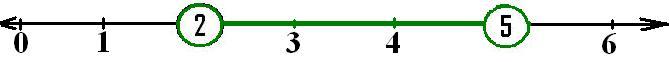 CLASES DE INTERVALOS
Intervalos abiertos:  (a,b): Son todos los números entre a y b sin incluir sus extremos. 
Intervalos cerrados: [a,b]: Son todos los números entre a y b incluyendo sus extremos.
Intervalos semiabiertos o semicerrados: [a,b) o (a, b] Son todos los números entre a y b incluyendo el extremo a.
Intervalos infinitos: (a,∞); [a, ∞) : Son todos los números mayores o iguales que a. (-∞,a);(-∞,a]: Son todos los números menores o iguales que a.
INECUACIÓN
2. INECUACIÓN Es toda expresión en la que aparece alguno de los símbolos ≤, ≥, < ó > .
	Las desigualdades como las inecuaciones se pueden clasificar en: 
	Verdadera:   	-5 >-10
	Absurda: 	3 <-2
	Inecuación:  	5x-9 ≥2x+1
	Las soluciones de las desigualdades son intervalos.
PROPIEDADES DE LAS DESIGUALDADES
Si a<b y c un número real cualquiera, entonces a±c<b±c.
Si a<b y c un número real positivo cualquiera, entonces a.c<b.c.
Si a<b y c un número real negativo cualquiera, entonces a.c>b.c.
CLASIFICACIÓN DE DESIGUALDADES
Desigualdades lineales:  Son las más sencillas  puesto que solamente contienen la variable a la primera potencia.

Desigualdades lineales dobles: Son desigualdades lineales que contienen dos signos de comparación.

Desigualdades cuadráticas: Como su nombre lo indica son aquellas  en las que en uno de sus miembros o en ambos aparece un término cuadrático.

Desigualdades racionales: Son aquellas en las que aparecen cocientes con variable en el denominador y/o en el numerador.
SOLUCIÓN DE DESIGUALDADES
1. Resuelva la inecuación   2x+3>-2 







La solución de la desigualdad es el intervalo abierto       (-1,∞)
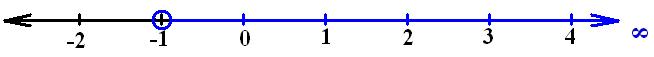 SOLUCIÓN DE DESIGUALDADES
2. Resuelva la inecuación -2<1-3x≤4
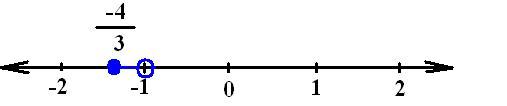 SOLUCIÓN DE DESIGUALDADES
3. Resuelva la inecuación 3+3x≤5x+1<17+3x
Como es una desigualdad doble con variable en las tres expresiones se debe separar así:
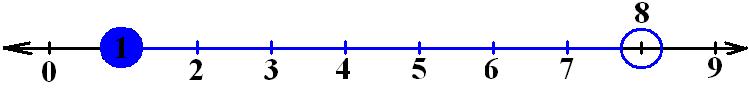 SOLUCIÓN DE DESIGUALDADES
4. Resuelva la inecuación  4x²+8x-1≤x²-6
Esta desigualdad es cuadrática por tal motivo se soluciona así:
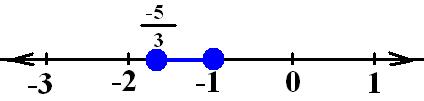 SOLUCIÓN DE DESIGUALDADES
5. Resuelva la inecuación
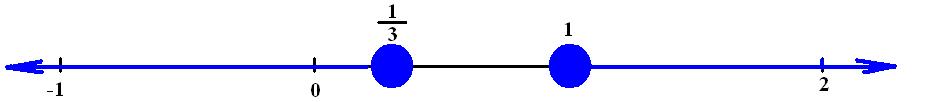 EJERCICIOS
Resuelva las siguientes inecuaciones. Haga la representación de la recta real